January 2018
Addition Results for 62.5 kb/s:Symbol Structure and P-OOK
Date: 2018-01-14
Authors:
Slide 1
Dennis Sundman, Ericsson
January 2018
Outline
Discussion on the symbol structure “on on off off” vs “on off on off”

Additional results for P-OOK with a 4 MHz receiver and practical synchronization algorithm
Slide 2
Dennis Sundman, Ericsson
January 2018
Abstract
In [1], we agreed to the following:






Is this a good idea?

Actually, it is better to use “on on off off” instead of “on off on off”
Symbol structure of the data rate of 62.5Kbps for each information is as follows



For 4us ON-signal, there is always energy
Slide 3
Dennis Sundman, Ericsson
January 2018
Simulation results with artificial synchronization error – AWGN
We introduce artificial synchronization error to evaluate how synchronization error affects the performance
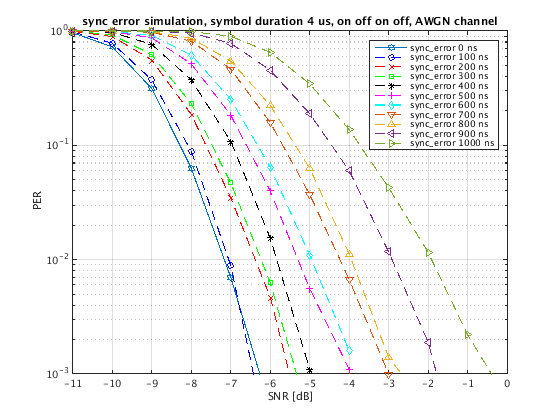 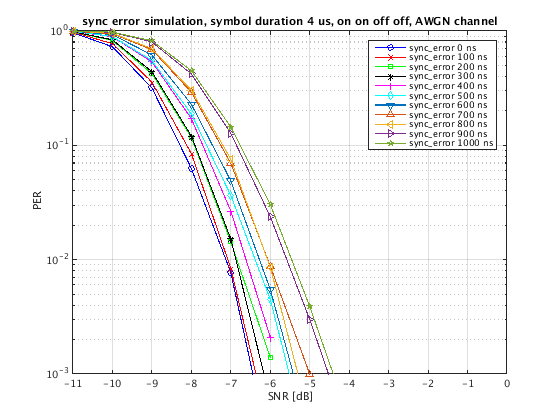 Slide 4
Dennis Sundman, Ericsson
January 2018
Simulation results with artificial synchronization error – TGnB
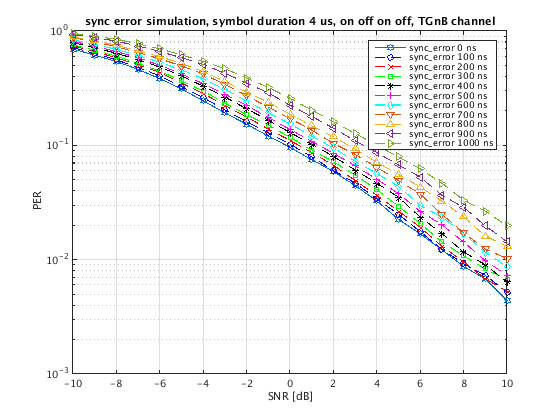 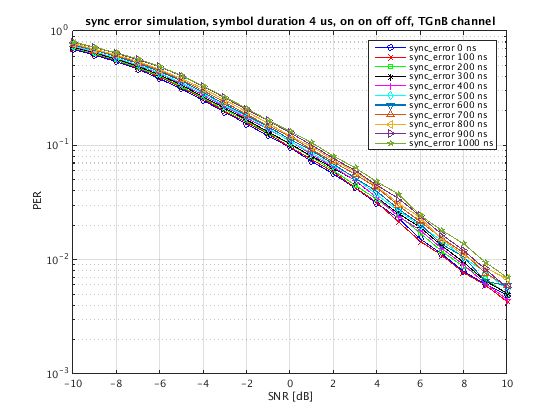 Slide 5
Dennis Sundman, Ericsson
January 2018
Simulation results with artificial synchronization error – TGnD
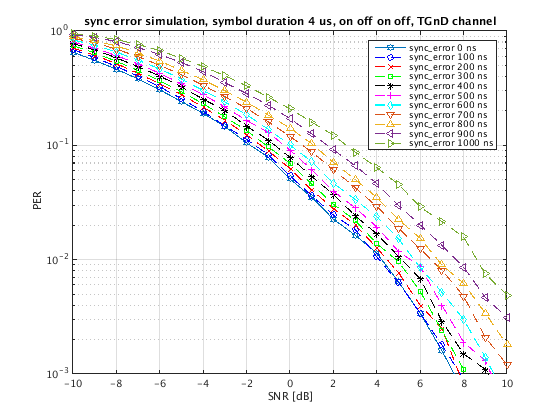 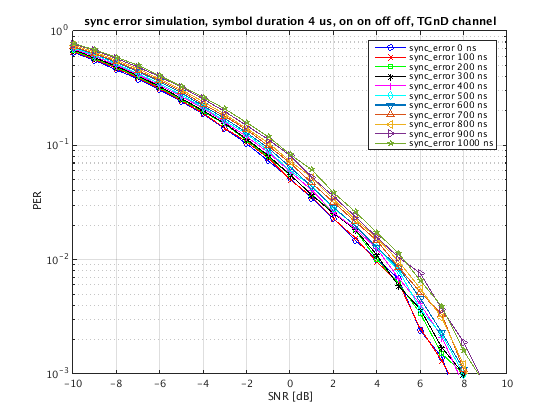 Slide 6
Dennis Sundman, Ericsson
January 2018
Why is this?
0
OFF
OFF
ON
ON
0
OFF
ON
OFF
ON
Slide 7
Dennis Sundman, Ericsson
January 2018
Results with practical receiver
Slide 8
Dennis Sundman, Ericsson
January 2018
Conclusions regarding symbol structure
In the presence of synchronization error, “on on off off” performs significantly better than “on off on off”

Depending on the synchronization algorithm, “on on off off” performs at least as good as “on off on off”
Slide 9
Dennis Sundman, Ericsson
January 2018
Additional results for P-OOK
Assuming “on on off off”, we can shorten the “on” interval. 
In [2], we showed that shortening the pulse provides potential performance gains: P-OOK
A concern from the group was how these results translates to a 4 MHz receiver
Here, we provide complementary results using a 4 MHz receiver
Slide 10
Dennis Sundman, Ericsson
January 2018
Short recap of P-OOK [1]
1
1
0
0
“WFC”
OFF
OFF
ON
ON
and
Slide 11
Dennis Sundman, Ericsson
January 2018
Simulation results – AWGN4 MHz receiver
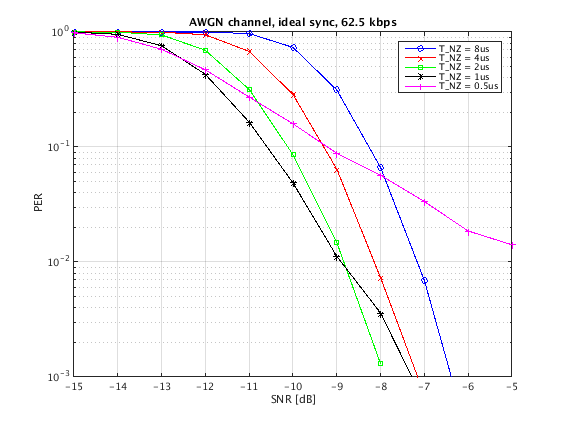 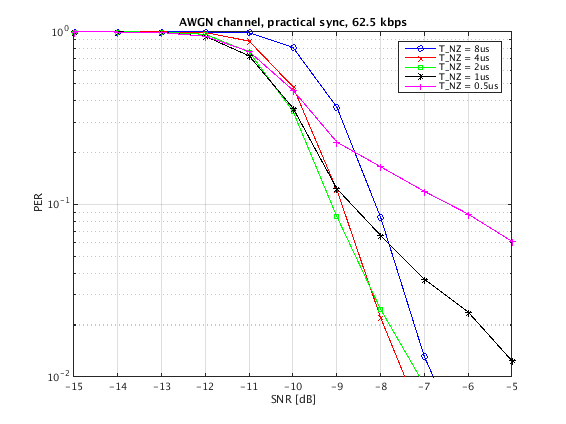 Slide 12
Dennis Sundman, Ericsson
January 2018
Simulation results – TGn4 MHz receiver
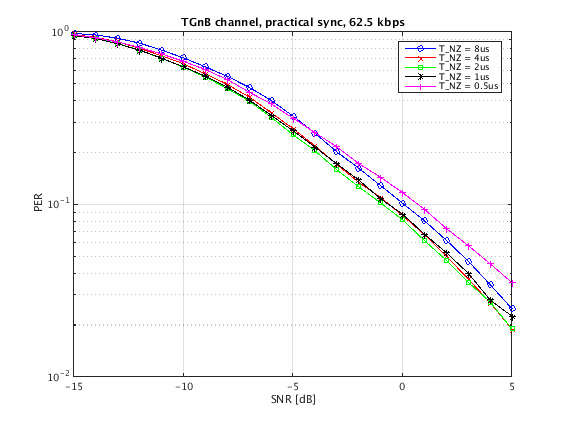 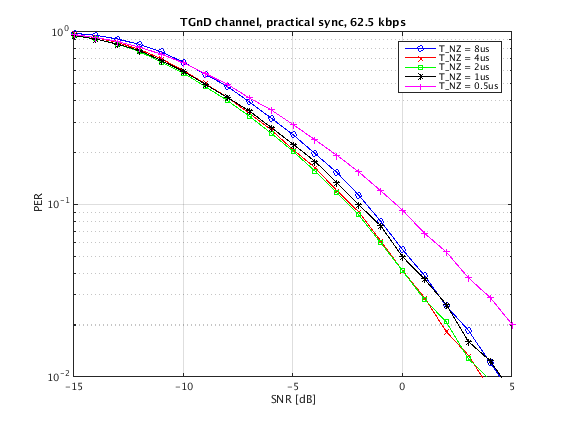 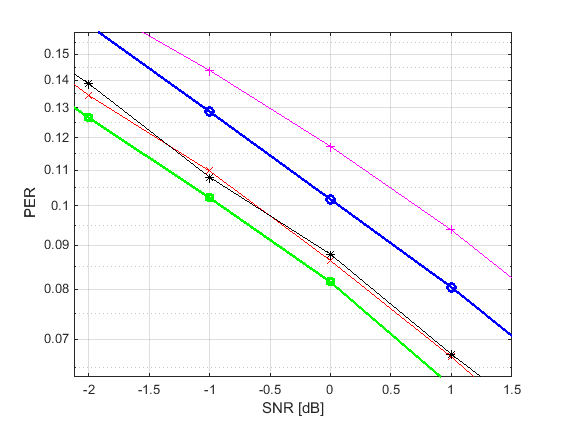 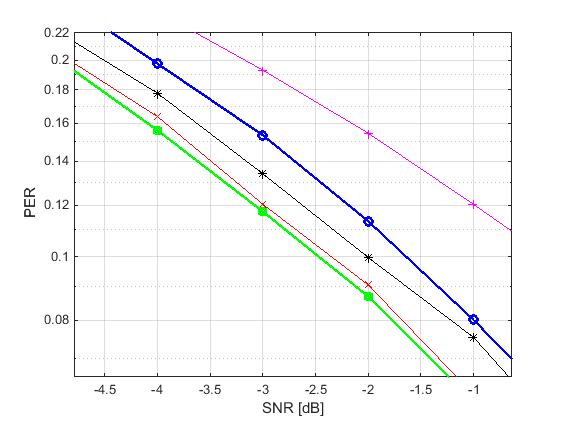 1 dB
1 dB
Slide 13
Dennis Sundman, Ericsson
January 2018
Power amplifier limitations
In 802.11n, the PA operates at an output backoff (OBO) from full saturation of 8 dB [3]
802.11n supports a modulation up to 64-QAM
802.11ax supports a modulation of 1024-QAM
A 802.11ax device must have a PA that operates at an OBO of at least 14 dB from full saturation
Boosting due to Manchester coding is 3 dB
Boosting from 8 us to 2 us in P-OOK is additionally 6 dB
We require a boosting of 9 dB  We can boost 14 dB  OK!
Adjacent carrier interference is not a problem since we are using smaller BW (4 MHz, 8 MHz, or 16 MHz)  OK!
Slide 14
Dennis Sundman, Ericsson
January 2018
Channel sensed idle due to > 16 us silence
Coverage area for Wake-up signal
Area where STAs will defer using ED
AP
WUR
Area where STAs will NOT defer using ED
Slide 15
Dennis Sundman, Ericsson
January 2018
Conclusions for P-OOK
We can increase the performance by 1 dB by reducing the duration of the ON time with practical algorithms and a 4 MHz receiver

This is possible as an optional feature
It is transparent to a receiver with longer receiver window, since the same energy is sent (in shorter time)

It requires that the word type of the 62.5 kbit mode is using “ON OFF”, i.e. “ON ON OFF OFF”.
Slide 16
Dennis Sundman, Ericsson
January 2018
Straw Poll
Do you agree that the symbol structure “on on off off” is preferable to “on off on off”?

Y/N/A:
Slide 17
Dennis Sundman, Ericsson
January 2018
References
[1] Eunsung Park, Symbol Structure Follow-up, IEEE 802.11-17/1612r3
[1] Leif Wilhelmsson, Discussion of ACI performance and ACI requirements for IEEE 802.11ax, IEEE 802.11-17/1673r1
[2] Shahrnaz Azizi et al., TGba Simulation scenarios and evaluation methodology document, 11-17/0188r10
Slide 18
Dennis Sundman, Ericsson